مشكلات الطفولة المبكرة
يتعرض الطفل أثناء نموه إلى مشكلات معينة قد تؤثر بصورة سلبية على نماءه وبناء شخصيته السوية.
إن مشكلات الطفولة لها دور كبير في نشأة الانحرافات السلوكية والاضطرابات النفسية والعقلية في مراحل النمو التالية.
توافق الفرد وصحته مرهون بتوافقه وصحته في الطفولة.
مشكلات الطفولة المبكرة
ومن التصنيفات المعتمد عليها عند دراسة الاختلالات ما يلي:
اختلالات التغذية: التغذية المناسبة/ فقدان الشهية/ الشرة العصبي/ عادات الطعام.
اختلالات الإخراج: التبول والتبرز اللاإرادي/ الإمساك العصبي.
اختلالات العادات: اللزمات العصبية/ مص الأصابع/ قضم الأظافر.
اختلالات انفعالية: الغيرة / المخاوف/ العناد / الكذب.
اختلالات معرفية: التأخر الدراسي / صعوبات الكلام/ القراءة والكتابة.
اختلالات عصبية : القلق العصبي/ المخاوف المرضية/ السلوك القهري / الاكتئاب النفسي.
اختلالات ذهانية: فصام الطفولة/ التوحد الطفلي.
مشكلات الطفولة المبكرة
مشكلة السرقة : السرقة استحواذ الطفل على ما ليس له فيه حق ،بإرادة منه وأحيانا باستغفال مالك الشيء ، وهو من السلوكيات التي يكتسبها الطفل من بيئته يكتسبه عن طريق التعلم وتبدأ السرقة كاضطراب سلوكي واضح في الفترة العمرية 4-8 سنوات وقد يتطور ليصبح جنوحا في عمر 10- 15سنه وقد يستمر الحال حتى المراهقة المتأخرة.
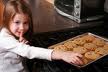 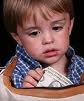 أسباب هذه المشكلة : 1-الأساليب التربوية الخاطئة في التعامل مع الطفل كاستخدام أسلوب القسوة والعقاب أو التدليل الزائد إذا رافق ذلك عدم تعويد الطفل على التفرقة بين ممتلكاته وخصوصيات الآخرين، كذلك القدوة غير الحسنة لها دور فعال في ممارسة الطفل لهذا السلوك . 2-البيئة الخارجية التي تحيط بالطفل فوجود الطفل وسط جماعة تمارس السرقة تجعله ينصاع لأوامرها حتى يحصل على مكانته فيها 3-عوامل داخلية في الطفل كشعوره بالنقص أمام أصدقائه إذا كانت حالة الأسرة الاقتصادية سيئة فيسرق لشراء ما يستطيع أن يتفاخر به بينهم أو كردة فعل عدوانية من الطفل ورغبة في الانتقام والتمرد على السلطة أو لغيرته ممن حوله 4-عرض وسائل الإعلام لأفلام ومغامرات تمارس هذا السلوك وإظهار السارق بالبطل القوي وهذا يعطي للطفل نماذج يحتذي حذوها فيتعزز لديه هذا السلوك 5-حرمان الطفل من شيء يريده ويحب أن  يمتلكه سواء كان هذا الحرمان متعلق بالأمور المادية أو المعنوية
ولعلاج مشكلة السرقة نقترح ما يلي: 
1ـ حاول توفير ما يلزمه من مأكل وملبس ومصروف ونحوه. 2ـ توجيه الطفل أخلاقيا ودينا وان توضح له عقاب من يفعل ذلك عند الله فقد يكون الطفل يجهل معنى السرقة أو يقلد صديق له . 5ـ لا تؤنبه أو تشهر به على سلوك السرقة أمام الغير حتى لا يلجأ للتكرار . 6ـ قص عليه بعض القصص التي توضح مآل السارقين ولكن لا تشير إلي انه منهم . 7ـ استخدم التعزيز فعندما لا يسرق في يوم ما كافئه باصطحابه لرحلة مميزه او إعطاءه بعض النقود. 8ـ عندما تلاحظ أن طفلك قد سرق ممتلكات غيره دعه يعود بها لصاحبها وان يعتذر منه وعده بمكافأة أو هدية قيمة إن هو فعل ذلك. 9ـ حاول أن تشعر طفلك بحبك وحنانك فقد يسرق الطفل لشعوره بالنقص فيعوض ذلك بالسرقة حتى يرضي ذاته. 10ـ ابعد طفلك عن أصدقاء السوء الذين يزينون له مثل هذه السلوكيات.
مشكلة الكذب : الطفل الكاذب هو الذي يتجنب قول الحقيقة وابتداع ما لم يحدث مع المبالغة في نقل ما حدث واختلاق وقائع لم تقع . والكذب سلوك مكتسب من البيئة التي يعيش فيها الطفل وهو سلوك اجتماعي غير سوي يؤدي إلى العديد من المشاكل الاجتماعية كالخيانة. أسباب مشكلة الكذب لدى الطفل : 1-افتقار الطفل لوجود القدوة الحسنة في بيئته التي يعيش فيها فمشاهدة الصغير للكبار عندما يمارسون أسلوب الكذب في حياتهم اليومية له أكبر الأثر في حذو الصغير لهذا السلوك فمثلا عندما يتصل شخص بالهاتف يطلب الأب فيبادر بقوله للصغير : أنه غير موجود . 2-انفصال الوالدين ومكوث الطفل مع الزوجة الجديدة فيتخذ الكذب كوسيلة لتسهيل أموره. 3-القسوة في التعامل مع الطفل عندما يعمل خطأ فيلجا الطفل للكذب ليحمي نفسه من العقاب. 4-التفرقة في المعاملة بين الأبناء يدفع الطفل للكذب على اخيه لغيرته الشديدة منه وحبا للانتقام .
ولعلاج مشكلة الكذب نقترح ما يلي : 1ـ كن عزيزي المربي قدوة حسنة للطفل. 2ـ عود الطفل على المصارحة وان لا يخاف مهما أخطأ لأن الطفل يندفع للكذب في بعض الأحيان خوفا من الضرب والعقاب. 3ـ تجنب عقابه فالعقاب أسلوب غير مجدي ووسيلة مضلله لتعديل سلوك الكذب 5ـ يجب أن نزرع في الطفل المفاهيم الأخلاقية والدينية وان نوضحها له. 6ـ ناقش معه السبب الذي دعاه للكذب واخبره بأنه إن اعترف بخطئه لن يعاقب. 7- ابتعد عن تحقيره والسخرية أو التشهير به أمام إخوته منه لأن ذلك يخفض من مفهوم ذاته وبالتالي قد يلجأ للكذب لإخفاء مواطن الضعف في شخصيته أمامك . 9ـ قد يكون طفلك لا يكذب بل يتخيل وتتوقع أنت انه يكذب فوضح له الفرق بين الاثنين .
مشكلة التخريب : وهي رغبة الطفل في تدمير أو إتلاف الممتلكات الخاصة بالآخرين أو أثاث المنزل أو الحديقة أو الملابس أو الكتب.وليس كل تخريب إتلاف أو عملا سيئا إذا بعض الأطفال يخرب الأشياء بدافع حب الاستطلاع . وإذا لجأ الطفل إلى التشويه أو الكسر أو التمزيق أو القطع ،ففي الغالب يعكس رغبة في التعرف على الأشياء أو الموجودات فيعبث بها ، وحينما لا يحسن الأطفال تناول الأشياء فإنهم يفعلون ذلك من جهل بقيمة الأشياء أو آثارها .
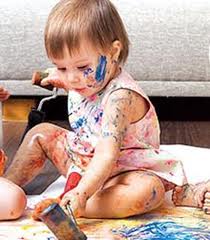 أسباب المشكلة : 1-النشاط والطاقة الزائدة في الطفل وقد يرجع ذلك إلى اختلال في الغدد الصماء كالدرقية والنخامية ويؤدي اضطراب الغدة الدرقية إلى توتر الأعصاب فتتواصل الحركة ولا يمكن للطفل الاستقرار . 2- ظهور مشاعر الغيرة لدى بعض الأطفال نتيجة ظهور مولود جديد في الأسرة أو نتيجة التفرقة في المعاملة بين الإخوة. 3- حب الاستطلاع والميل إلى تعرف طبيعة الأشياء وكثير من أنواع النشاط التي يعدها الكبار نشاطا هداما إنما هي جهد يبذله الطفل للوقوف على القوانين الطبيعية . 4-النمو الجسمي الزائد مع انخفاض مستوى الذكاء . 5- شعور الطفل بالنقص والظلم والضيق من النفس وكراهية الذات تدفع الطفل للانتقام ولإثبات ذاته .
لعلاج المشكلة : 1- يجب معرفة الأسباب الكامنة وراء هذا السلوك والعوامل التي أدت لظهوره وهل هي شعورية أو لاشعورية . 2- توفير الألعاب البسيطة للطفل التي يمكن فكها وتركيبها دون أن تتلف. 3-الابتعاد عن كثرة تنبيه الصغير وتوجيهه لأن ذلك يفقد قوة تأثير التوجيه ، ويفقد الطفل الثقة في إمكاناته ويجب أن تقلل الأوامر والنواهي التي تجعل الأطفال يشعرون بالملل وليس معنى ذلك ترك الأمور بل خير الأمور الوسط الحزم بغير عنف ومرونة بدون ضعف مع بيان ما هو خير وما هو شر . 4-عرض الطفل على الطبيب للتأكد من طبيعة الغدة الدرقية وقياس مستوى ذكاء الطفل عن طريق مقاييس الذكاء. 5-إشباع حاجة الطفل للاستطلاع ليس فقط بتوفير اللعب بل ومراعاة ما يناسب سنه وتنوعها بحيث تشمل الألعاب الرياضية تفرغ الطاقات الجسدية.
مشكلة التبول اللاإرادي : التبول اللاإرادي من أكثر الاضطرابات شيوعا في مرحلة الطفولة ويعني عدم قدرة الطفل على السيطرة على مثانته فلا يستطيع التحكم في انسياب البول .فإذا ما تبول الطفل في فراشه أثناء نومه سمي تبولا ليليا وإذا تبول أثناء لعبه أو جلوسه أو وقوفه سمي تبولا نهاريا . ولا يعد تبول الطفل لا إراديا حتى سن الخامسة مشكلة ولا يعد تبليل الطفل لفراشه وملابسه مرات قليلة مشكلة ما لم يتكرر العرض.
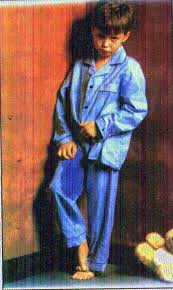 أسباب التبول اللاإرادي : 1-الأسباب الفسيولوجية والعضوية :كأمراض الجهاز البولي المتمثلة في التهاب المثانة أو التهاب قناة مجرى البول أو ضعف صمامات المثانة وربما التهاب الكليتين أو بسبب التهاب فتحة البول أو تضخم لحمية الأنف حيث تسبب للطفل صعوبة في التنفس أثناء النوم مما يؤدي إلى الإجهاد واستغراق الطفل في النوم مما يؤدي لإفراغ هذه المثانة أثناء الاستغراق في النوم ، كذلك بسبب فقر الدم ونقص الفيتامينات إذ يؤدي الضعف العام لعدم السيطرة على عضلات المثانة وكثرة شرب السوائل قبل النوم . 
2- أسباب وراثية :يلعب العامل الوراثي دوره في حدوث هذه المشكلة فيرث الطفل هذا السلوك من والدية فهناك دلائل تحتاج إلى تأكيدات تشير إلى وجود علاقة وراثية بين الآباء والأطفال وفي مشكلة التبول اللاإرادي كما إن هناك علاقة بين تبول الأطفال وتبول إخوة لهم ، كما إن الضعف العقلي الناتج عن خلل كروموسومي يصاحبه غالبا تبول لاإرادي .
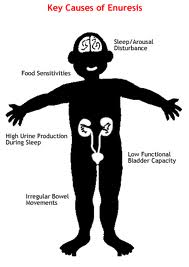 3-أسباب اجتماعية وتربوية : *تقصير الأبوين وعجزهم في تكوين عادة ضبط البول لدى الطفل عدم مبالاة الوالدين بمراقبة الطفل ومحاولة إيقاظه ليلا في الأوقات المناسبة لقضاء حاجته وإرشاده للذهاب إلى الحمام قبل النوم .*سوء علاقة الطفل بأمه الذي يعود للأم مما يجعل تدريب الطفل على التحكم بعضلات المثانة أمرا صعبا. *الاهتمام المبالغ فيه في التدريب على عملية الإخراج والتبول والنظافة وإتباع أسلوب القسوة والضرب والحرمان كي يتعلم الطفل التحكم في بوله . *تعويد الطفل على التحكم في بوله في سن مبكرة وقد وجدان حالات التبول اللاإرادي تنتشر بشكل أفضل لدى الأمهات اللاتي يبكرن في عملية تدريب أطفالهن على التحكم في البول . *تدليل الطفل أو حمايته والتسامح معه عندما يتبول وهذا يعزز لدي الطفل هذا السلوك ويعتقد انه على صواب .*التفكك الأسري وفقدان الطفل الشعور بالأمن كترك احد الوالدين للمنزل أو الطلاق وكثرة الشجار من الوالدين أمام الأبناء .*وجود مشاعر الغيرة لدى الطفل كوجود منافس له أو زميل متفوق عليه في المدرسة *وفاة شخص عزيز على الأسرة وخاصة إذا كان ممن يعتني بالطفل.
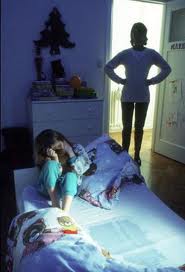 5-الأسباب النفسية: *خوف الطفل من الظلام أو بعض الحيوانات أو الأفلام والصور المرعبة أو من كثرة الشجار داخل المنزل.والخوف من فقدان الرعاية والاهتمام نتيجة قدوم مولود جديد. *غيرة الطفل عندما يشعر انه ليس له مكانته وأن أحد إخوته يتفوق عليه فيدفع هذا الطفل إلى النكوص أي : استخدام أسلوب طفولي يعيد له الرعاية والاهتمام مثل سلوك التبول . *شعور الطفل بالحرمان العاطفي من جانب الأم إما بسبب غيابها المتكرر أو الانفصال بين الوالدين . *الإفراط في رعاية الطفل وحمايته تنمي عدم ثقته في الاعتماد على نفسه وعدم تحمله مسؤولية التصرفات السلبية كالتبول اللاإرادي.
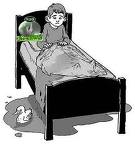 ولعلاج هذه المشكلة نقترح ما يلي : 1-إراحة الطفل نفسيا وبدنيا بإعطائه فرص كافية للنوم حتى يهدأ جهازه العصبي ويخف توتره النفسي الذي قد يسبب له الإفراط في التبول .2ـ التحقق من سلامة الطفل عضويا وفحص جهازه البولي والتناسلي وجهاز الإخراج وإجراء التحاليل للبول والبراز والدم والفحص بالأشعة والفحص عند طبيب الأنف والأذن والحنجرة . 2ـ منع الطفل من السوائل قبل النوم. 4ـ التبول قبل النوم وإيقاظه بعد عدة ساعات ليتبول. 5ـ تدريبه على العادات السليمة للتبول وكيفية التحكم في البول.
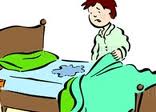 المراجع
أسعد,ميخائيل إبراهيم (1998).مشكلات الطفولة والمراهقة . بيروت: دار الجيل
باتريسيا ميلر, ف. (2011). نظريات النمو(ترجمة:سامح الخفش, محمود سالم, مجدي الشحات, أحمد عاشور).عمّان: دار الفكر.
الهنداوي, علي فالح (2005). علم نفس النمو الطفولة والمراهقة. العين: دار الكتاب الجامعي.
عقل, محود عطا حسين (1989). النمو الإنساني الطفولة والمراهقة. الرياض: دار الخريجي.
الريماوي, محمد عودة (2003). علم نفس النمو الطفولة والمراهقة. عمّان: دار المسيرة.
شيفر وملمان, ف. (2006). سيكولوجية الطفولة والمراهقة مشكلاتها وأسبابها وطرق حلّها(ترجمة: سعيد حسني العزة). عمّان: دار الثقافة.